Презентация к выступлению на методическом объединении воспитателей группы продлённого дня по теме:«Моделирование воспитательной системы в группе продлённого дня в условиях специального (коррекционного) образовательного учреждения для детей с ограниченными возможностями здоровья»
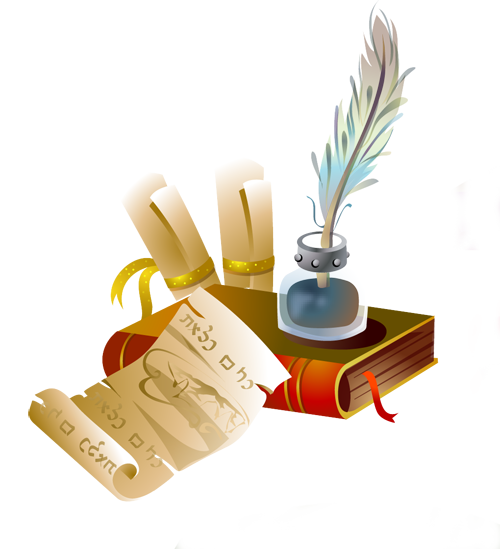 Автор – составитель: Чубаева Наталья Николаевна, воспитатель группы продлённого дня, первой  квалификационной категорииМОУ «С(К)ОШИ №4» города Магнитогорска Челябинской области
Вступление
Воспитательная система класса – это способ организации жизнедеятельности и воспитания членов классного сообщества, представляющий собой целостную и упорядоченную совокупность взаимодействующих компонентов и способствующий развитию личности и коллектива.
Моделирование воспитательной системы класса - это процесс взаимодействия воспитателя со своими коллегами, учащимися и их родителями по формированию целостного коллективного представления о важнейших качествах и компонентах воспитательной системы, об основных её системообразующих факторах и связях, о путях, этапах и способах её построения. 
Модель воспитательной системы в группе продлённого дня в условиях специальной (коррекционной) школы-интерната №4 выстроена на основе идей «педагогики успеха» и позволяет проектировать деятельность группы продлённого дня по созданию условий для гармоничного развития достойной личности
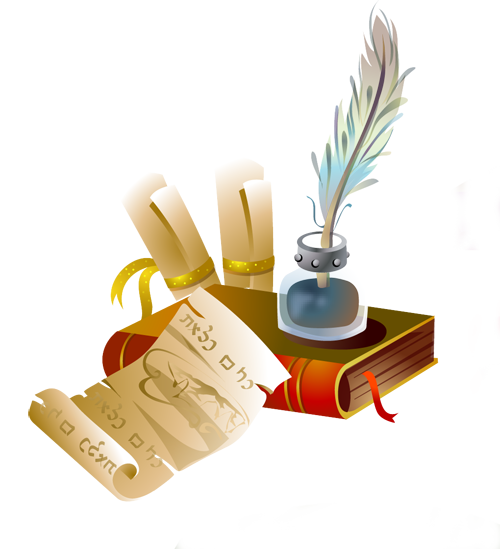 Цель и задачи воспитательной системы
Цель: создание условий для формирования личности ребёнка, способной ориентироваться и адаптироваться в современных социальных условиях.Задачи: - формирование самосознания, становления активной жизненной позиции, потребности к самовыражению и саморазвитию, способности успешно адаптироваться в социуме;- воспитание гражданской ответственности, уважения к истории, культуре своей страны, народных традиций, своего города;- формирование потребности в здоровом образе жизни и собственной безопасности.
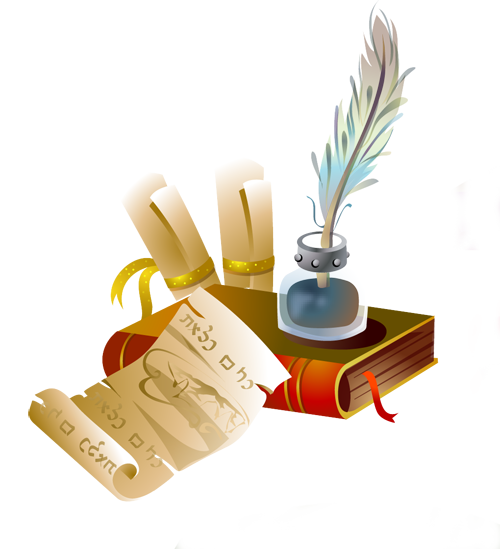 Основные принципы воспитательной системы
- принцип самовыражения;
- принцип индивидуальности;
- принцип выбора;
- принцип творчества и успеха;
- принцип доверия и поддержки;
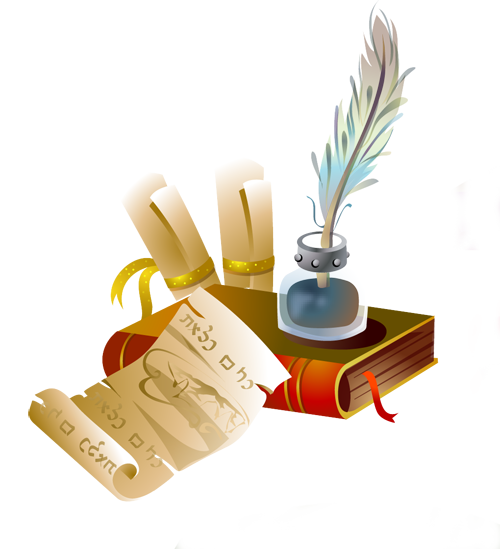 Механизм реализации воспитательной системы класса
Формы
Методы
Приёмы
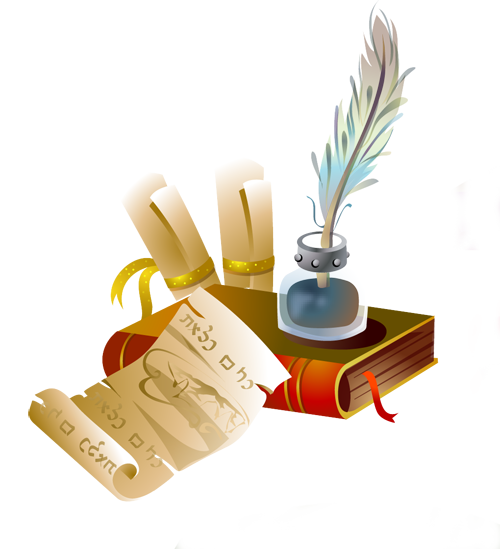 Формы воспитательной работы
«клубный час», 
«работа в группах», 
«работа в парах», 
«звезда класса», 
«заочные экскурсии», 
«защита проекта», 
«мозговая атака», 
«ситуативные практикумы», 
«разброс мнений», 
«репортаж на школьную тему»
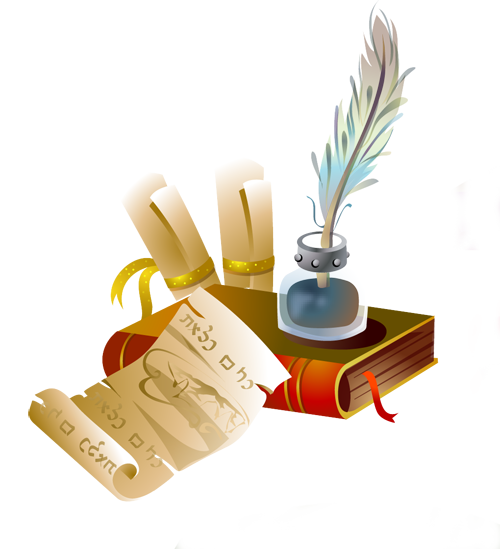 Методы воспитания
Педагогические
Психотерапевтические
Методы общепедагогического влияния
Специальные или частно-педагогические методы
- Внушение и самовнушение
- Методы убеждения
- Метод психоанализа
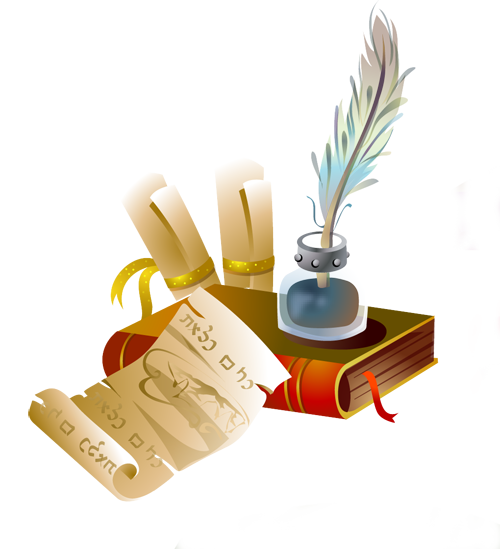 Приёмы воспитания
«Ролевая маска»;
«Непрерывная эстафета мнений»;
«Обнажение противоречий»;
«Распределение ролей»;
«Коррекция позиций»
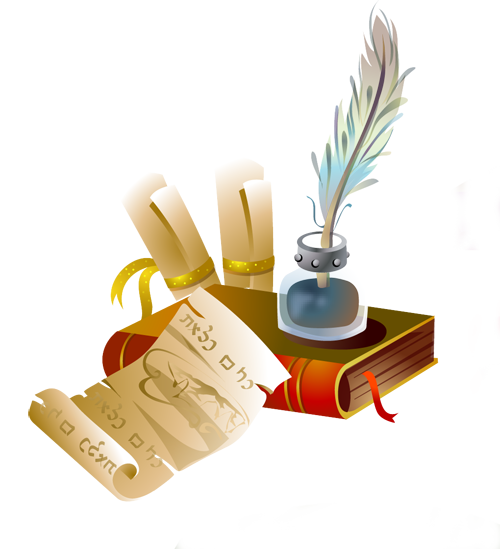 Основные направления воспитательной системы(реализуются в программах воспитания)
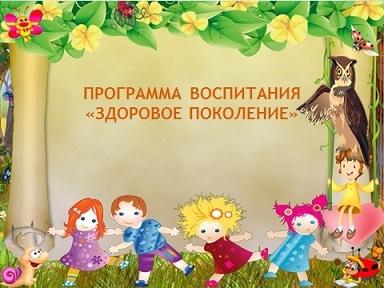 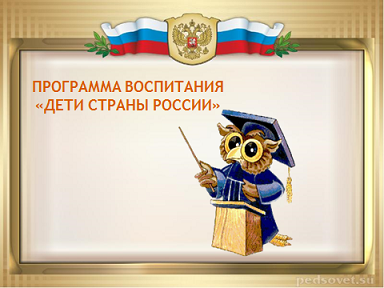 Основные направления воспитательной системы(реализуются в программах воспитания)
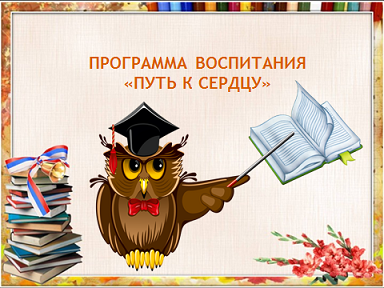 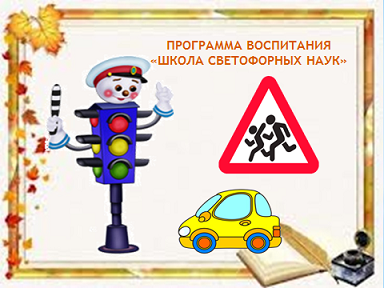 Вывод
Изучением эффективности и результативности представленной модели воспитательной системы класса в ГПД занимается воспитатель как главенствующее ядро. 
В рамках такой системы живёт, растёт и развивается как личность школьник. Функционирование воспитательной системы зависит не только от внутри системных условий, а доминируется огромным множеством социальных, экономических, культурных и других факторов.
Источники
http://festival.1september.ru/articles/415474/
http://nsportal.ru/shkola/klassnoe-rukovodstvo/library/2013/09/18/vospitatelnaya-sistema-klassa-metodicheskaya
http://uchportfolio.ru/articles/read/1295